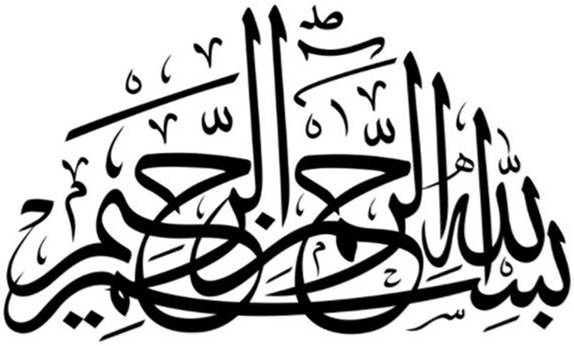 1
Motto                   Vision; The Dream/Tomorrow
To impart evidence based research oriented medical education
To provide best possible patient care
To inculcate the values of mutual respect and ethical practice of medicine
2
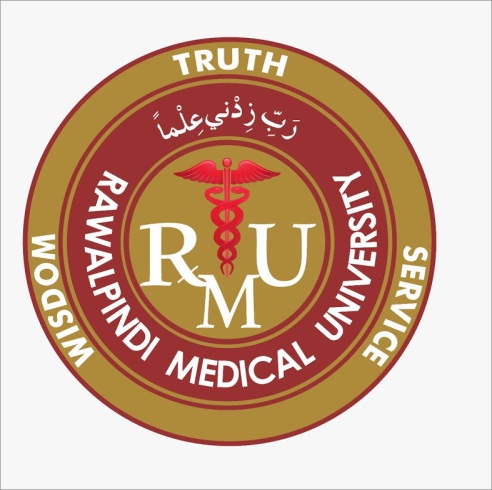 2nd Year MBBS Gastrointestinal Tract ModuleLarge Group Interactive Session (LGIS) Gluconeogenesis
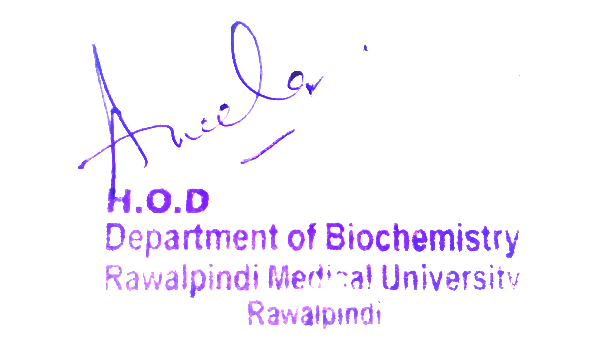 Date: 20-03-2023
 Updated:  10-02-2024   
 Delivering Date:
Dr. Romessa Naeem
Biochemistry Department
3
Learning Objectives

At the end of the LGIS, students will be able to:

Explain Gluconeogenesis
Describe  regulation of Gluconeogenesis
4
Sequence of LGIS
Horizontal Integration
Location  of Gluconeogenesis
Steps of gluconeogenesis
Energetics
Cori’s Cycle
Regulation
Vertical Integration
5
Professor Umar Model of  Integrated Lecture
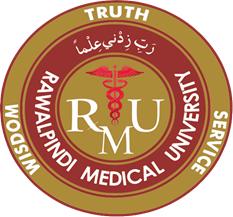 6
Horizontal Integration
7
Anatomy of Liver
8
Horizontal Integration
Physiology of Liver
9
Horizontal Integration
Core Concept
10
Gluconeogenesis
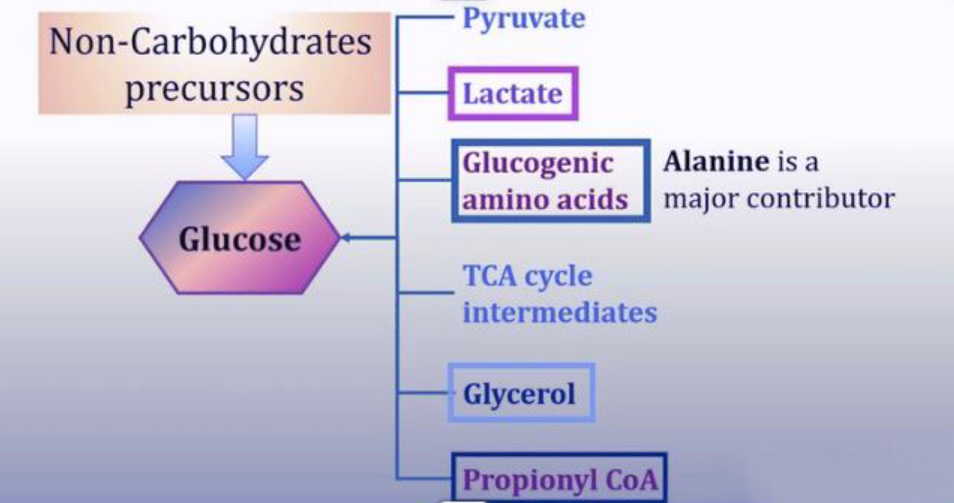 Core Concept
11
Site of Gluconeogenesis
Core Concept
12
Significance of Gluconeogenesis
Core Concept
13
4 Key Reactions of Gluconeogenesis
Core Concept
14
4 Key Reactions of Gluconeogenesis
Core Concept
15
Energy Consumption of Gluconeogenesis
Core Concept
16
Cori’s Cycle
Core Concept
17
Glucose Alanine Cycle
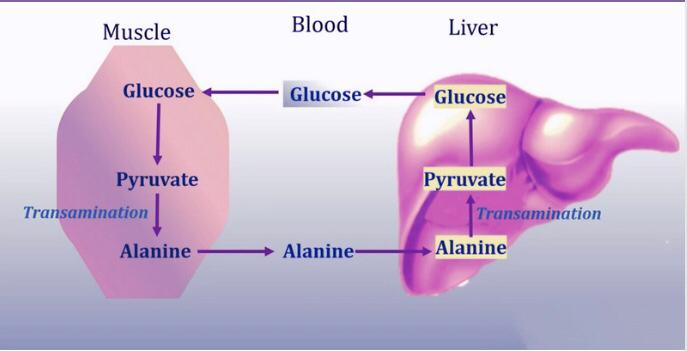 Core Concept
18
Gluconeogenesis from Glucogenic Amino Acids
Core Concept
19
Gluconeogenesis From Glycerol
Core Concept
20
Gluconeogenesis From Propionyl CoA
Core Concept
21
Regulation of Gluconeogenesis
Core Concept
22
Vertical Integration
23
Pyruvate Carboxylase Deficiency
Vertical Integration
24
Family Medicine
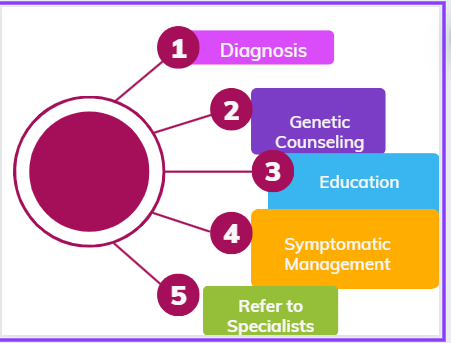 Spiral Integration
25
Artificial Intelligence
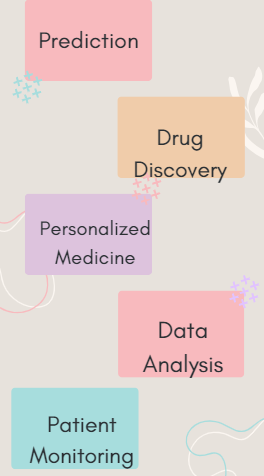 Spiral Integration
26
Bioethics
Spiral Integration
27
How To Access Digital Library
Steps to Access HEC Digital Library
Go to the website of HEC National Digital Library.
On Home Page, click on the INSTITUTES.
A page will appear showing the universities from Public and Private Sector and other Institutes which have access to HEC National Digital Library HNDL.
Select your desired Institute.
A page will appear showing the resources of the institution
6. Journals and Researches will appear
7. You can find a Journal by clicking on JOURNALS AND DATABASE and enter a keyword to search for your desired journal.
28
Suggested Research Article
Abstract: Gluconeogenesis is a critical biosynthetic process that helps maintain whole-body glucose homeostasis and becomes altered in certain medical diseases. We review gluconeogenic flux in various medical diseases, including common metabolic disorders, hormonal imbalances, specific inborn genetic errors, and cancer. We discuss how the altered gluconeogenic activity contributes to disease pathogenesis using data from experiments using isotopic tracer and spectroscopy methodologies. These in vitro, animal, and human studies provide insights into the changes in circulating levels of available gluconeogenesis substrates and the efficiency of converting those substrates to glucose by gluconeogenic organs. We highlight ongoing knowledge gaps, discuss emerging research areas, and suggest future investigations. A better understanding of altered gluconeogenesis flux may ultimately identify novel and targeted treatment strategies for such diseases.
Link : https://pubmed.ncbi.nlm.nih.gov/37603427/#full-view-affiliation-1

Journal Name :
Annu Rev Nutr

Title: Gluconeogenesis Flux in Metabolic Disease -
Author Name: Ankit Shah 1, Fredric E Wondisford
Spiral Integration    29
Assessment
Q1: A child with low blood glucose is unable to do glycogenolysis or gluconeogenesis. Which of the following enzyme is missing in the child?
Fructokinase
Glucokinase
Glucose 6 Phosphatase
Transketolase
Pyruvate carboxylase
30
MCQ
Q2: Phosphofructokinase-1 is activated by all except:
5’AMP
Fructose 2, 6 Bisphosphate 
Fructose 6 Phosphate
Citrate
AMP
31
MCQ
Q3: Common enzyme for gluconeogenesis and glycolysis is: 
Glyceraldehyde 3 PO4 dehydrogenase 
Hexokinase 
Pyruvate kinase 
Pyruvate carboxylase
Transketolase
32
MCQ
Q4: During prolong fasting, rate of gluconeogenesis is determined by:
Essential Fatty Acid in liver
Alanine in liver 
Decreased c GMP
ADP in liver 
Glycerol
33
MCQ
Q5: Which of the following is not a gluconeogenic substrate?
Alanine 
Acetyl-CoA
Pyruvate
Glycerol
Phosphofructokinase
34
Key
Q1: c
Q2: d
Q3: a
Q4: b
Q5: b
35
Learning Resources
Text Book of Biochemistry, Lippincott 8th edition, chapter no,10 page #128-134 
Google scholar
Google images
36
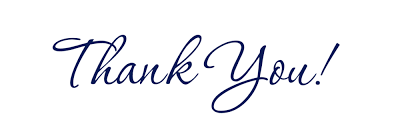 37